In loving memory of
Monica Johnson
A U G U S T  5
M A R C H  2 3
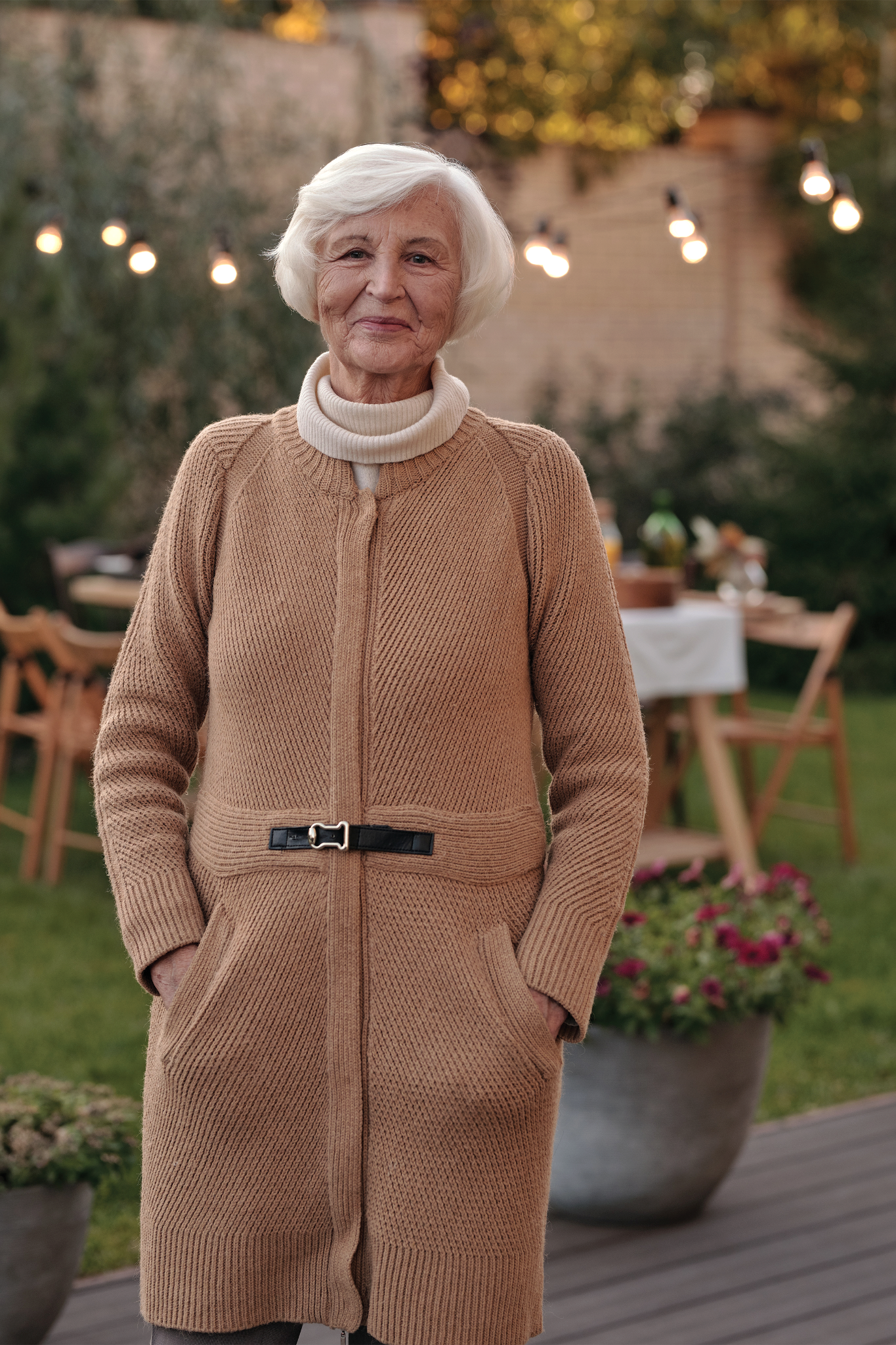 1 9 4 7
2 0 2 3
A funeral service will be held on
25
MARCH
9 AM
6 7 8 9 0  L U I S E N  P L A T Z  S T R A S S E  B L D .  9 0
B E R L I N ,  G E R M A N Y